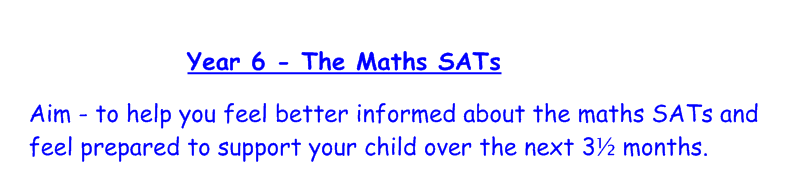 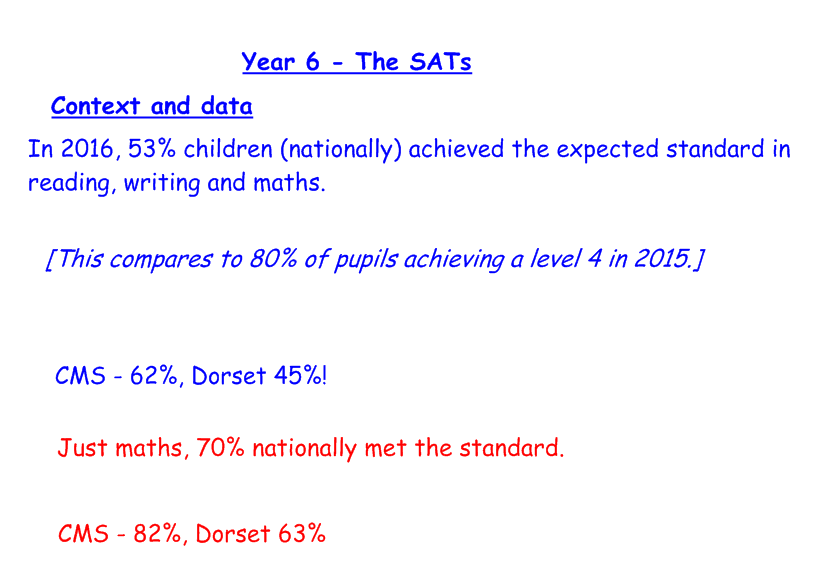 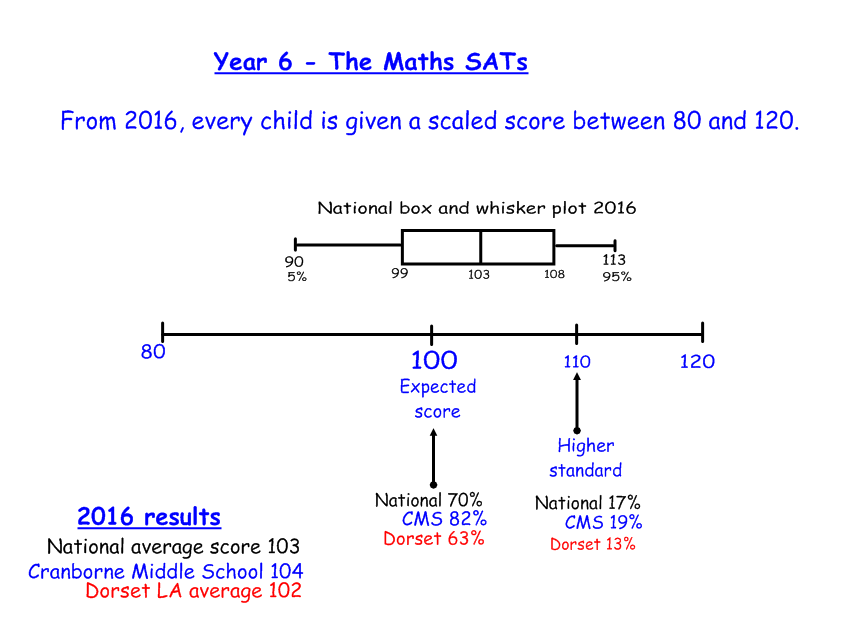 Year 7
Year 6
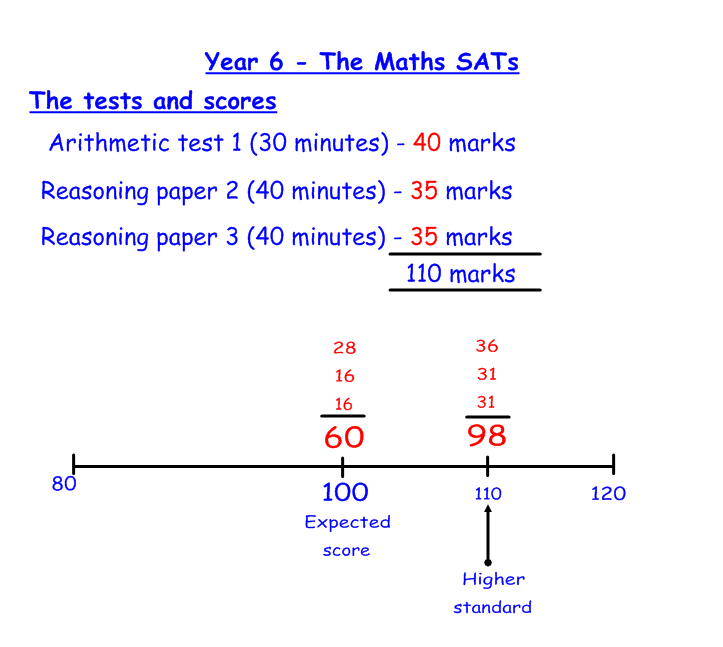 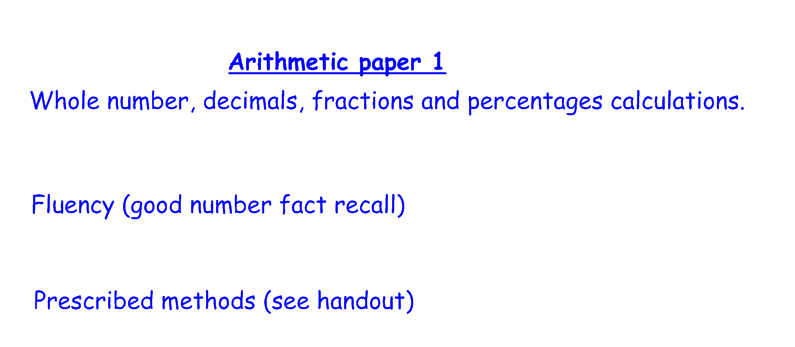 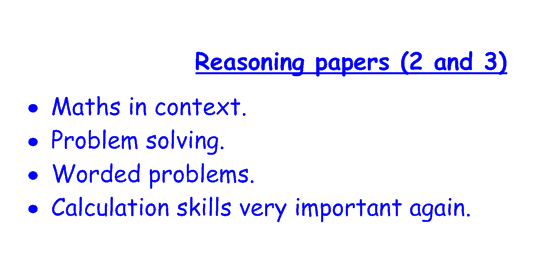